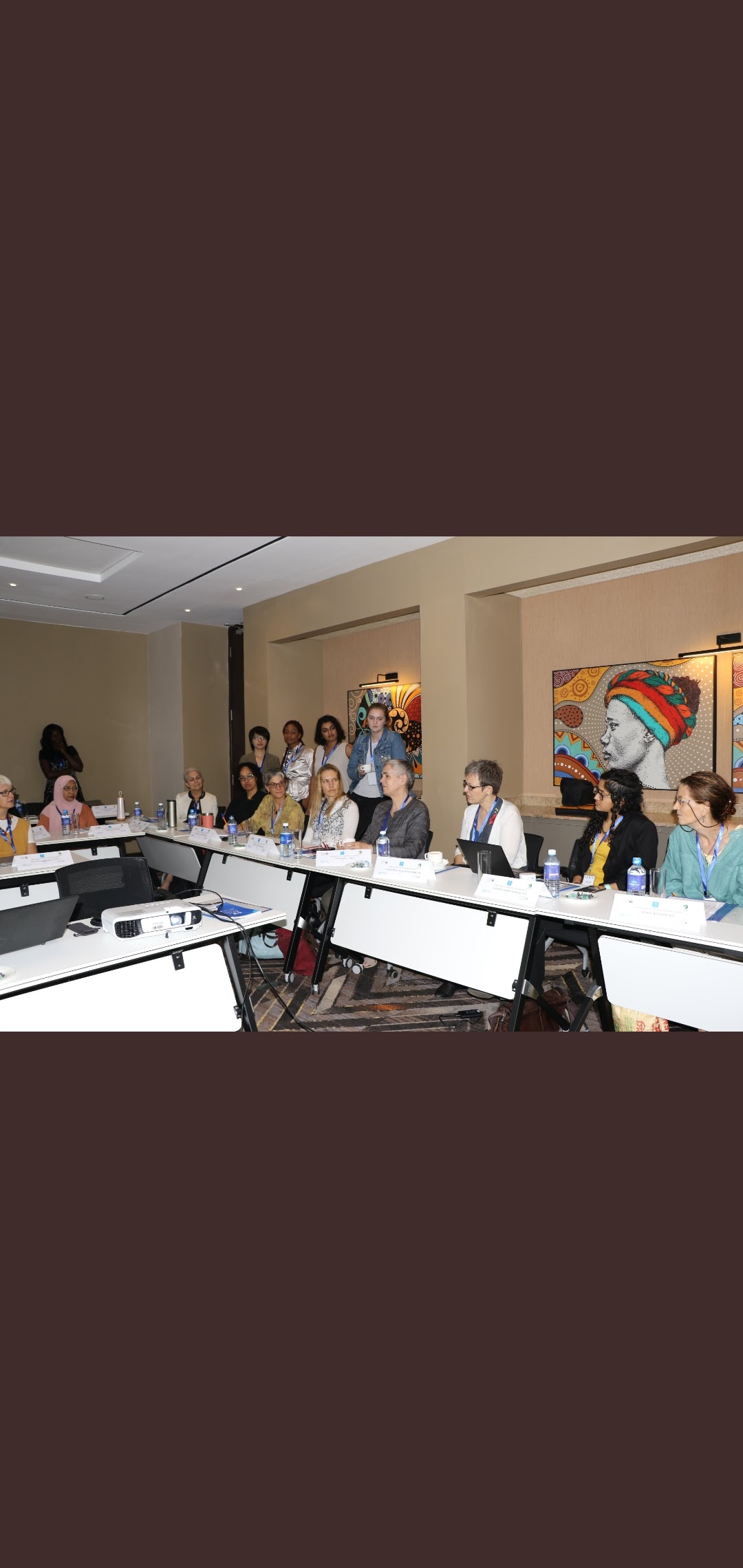 Designathons:Follow-up& Implementation
Eneyi Kpokiri, PhD
LSHTM & SESH
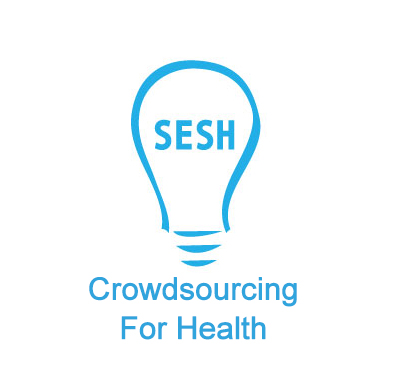 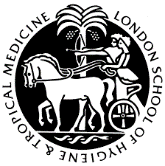 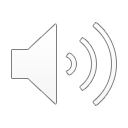 Rationale
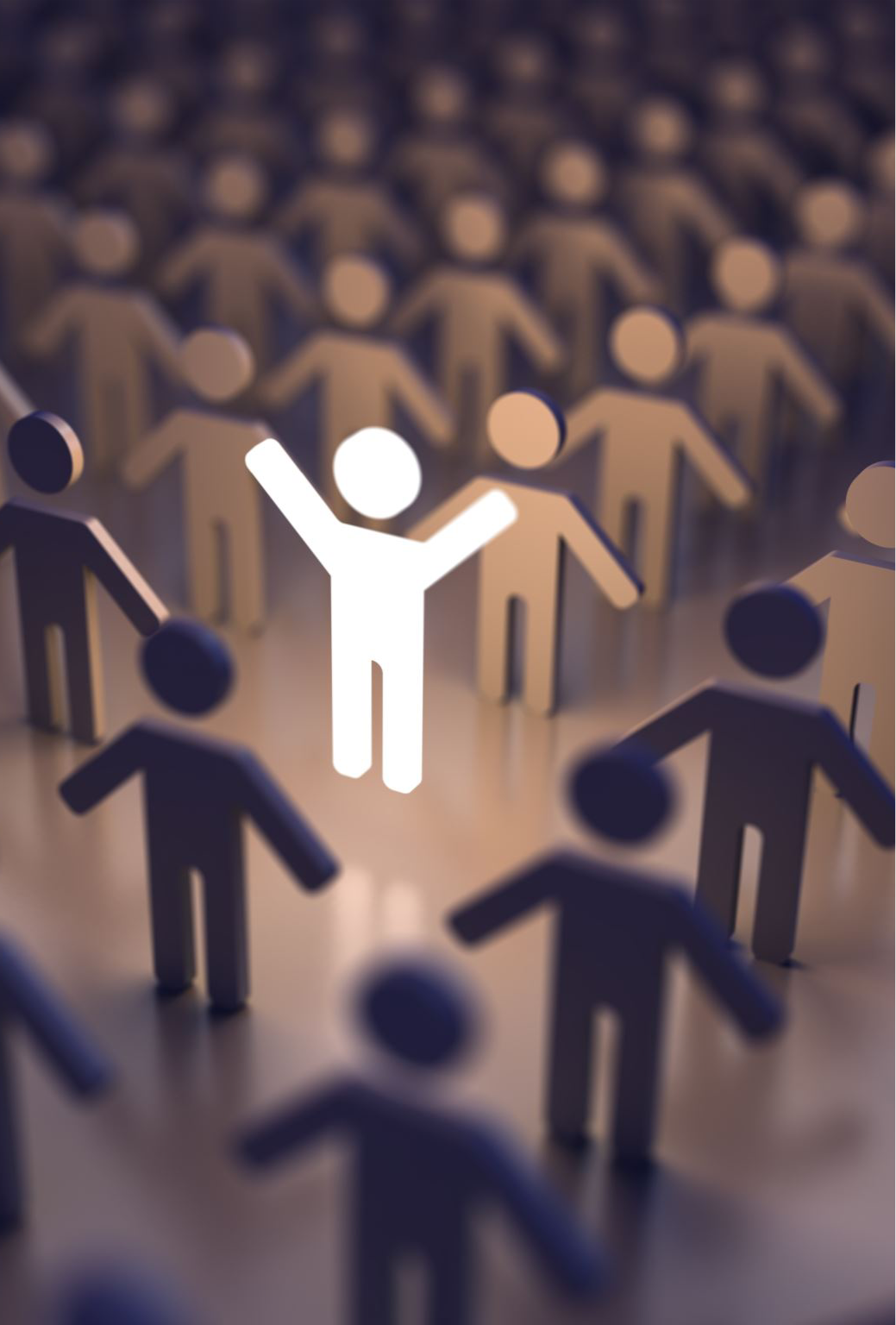 There are several strong reasons to effectively plan for the series of events following the Designathon.

Provides a structured follow-through to final outcomes

Allows the organizers to give back to the group who contributed 

Acknowledgment and empowerment 

The ethos of designathon mandates that final outputs are widely shared
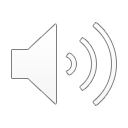 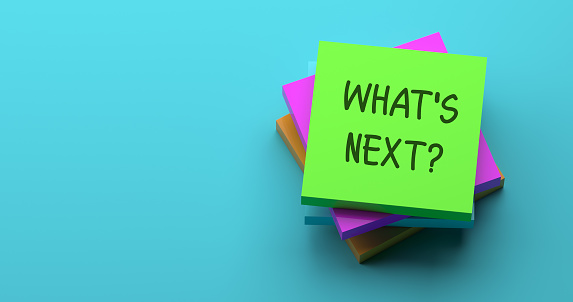 Following the designathon
Recognize exceptional ideas
Disseminate
Pilot
Revise
Research
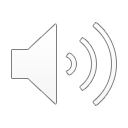 Judge and recognize exceptional ideas
The Designathon judges will assess the proposals based on feasibility, desirability, impact, and teamwork


All teams will be acknowledged in the form of participation certificates and the exceptional ideas (e.g. the top three, top five) will be recognized 

Award prizes- consistent with initial incentives published during promotion (credibility)

In addition to prizes, detailed judging feedback is provided to strengthen the idea in preparation for piloting/implementation
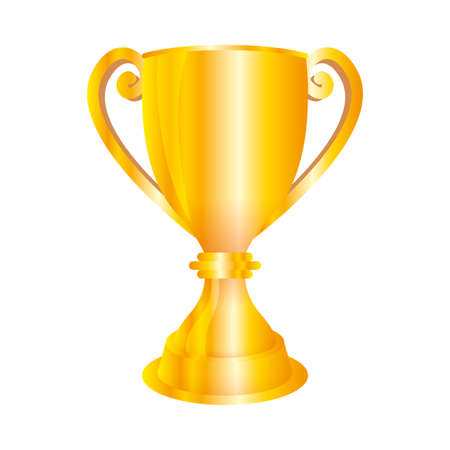 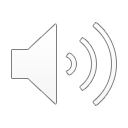 Disseminate
Effective dissemination is necessary to ensure that the output of the designathon reaches the group of focus who can then utilize or benefit from the innovation 
Announce exceptional ideas 
Event website 
Open access platforms e.g. OSF, Wiki sites
On social media channels
Other relevant networks 
Aim 
Publicize the knowledge/intervention/solution produced
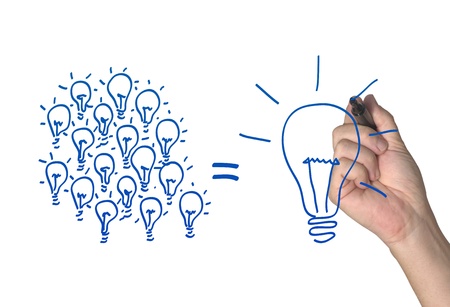 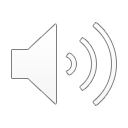 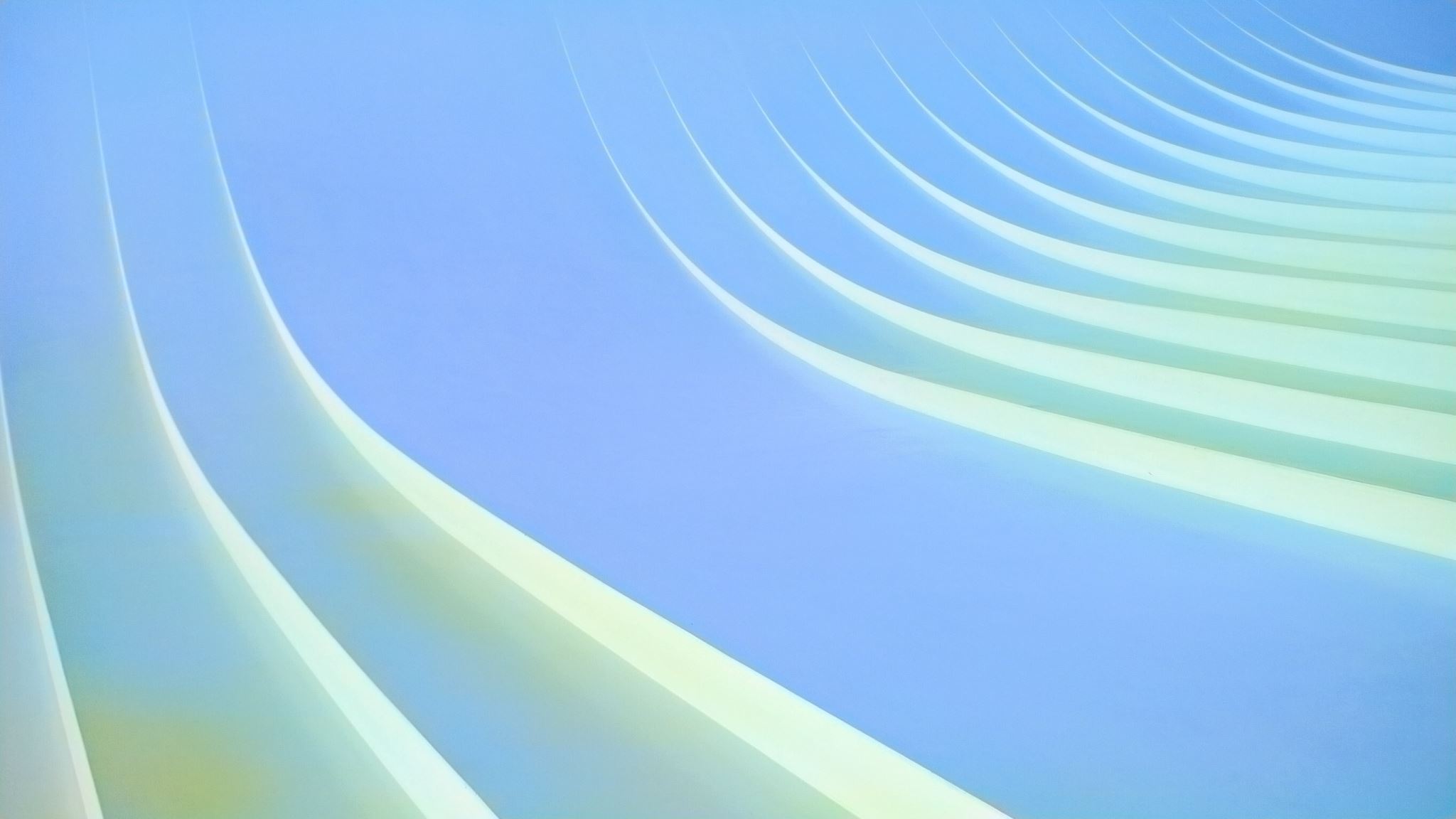 Pilot /Implement
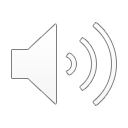 Revise
Feedback and data from the pilot can then be used to:

Iteratively improve out puts 
Create version 2.0
Apply for grants/research funds
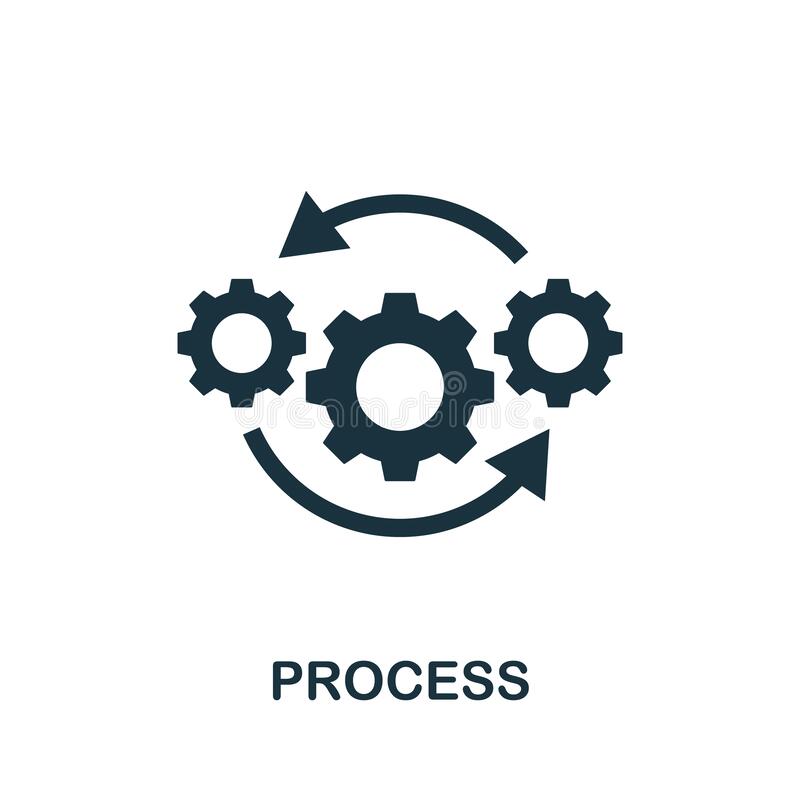 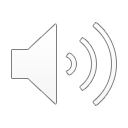 Further Research
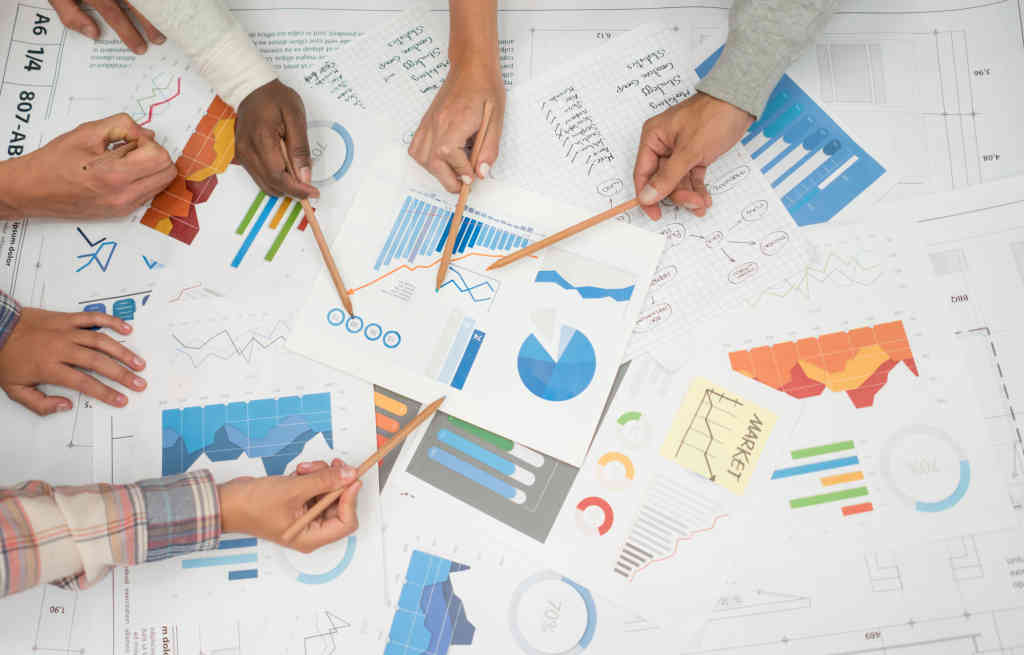 Secure funds (consider crowdfunding)
Scale up ideas 
Measure impact
Sustainability 
Roll out in other settings
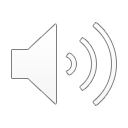 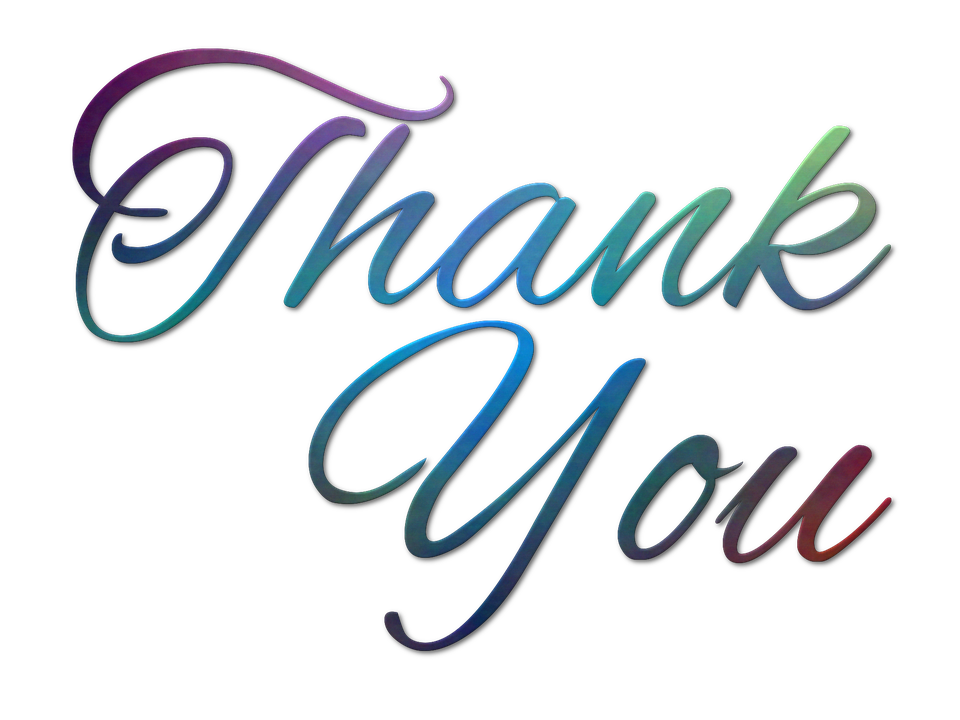 In summary
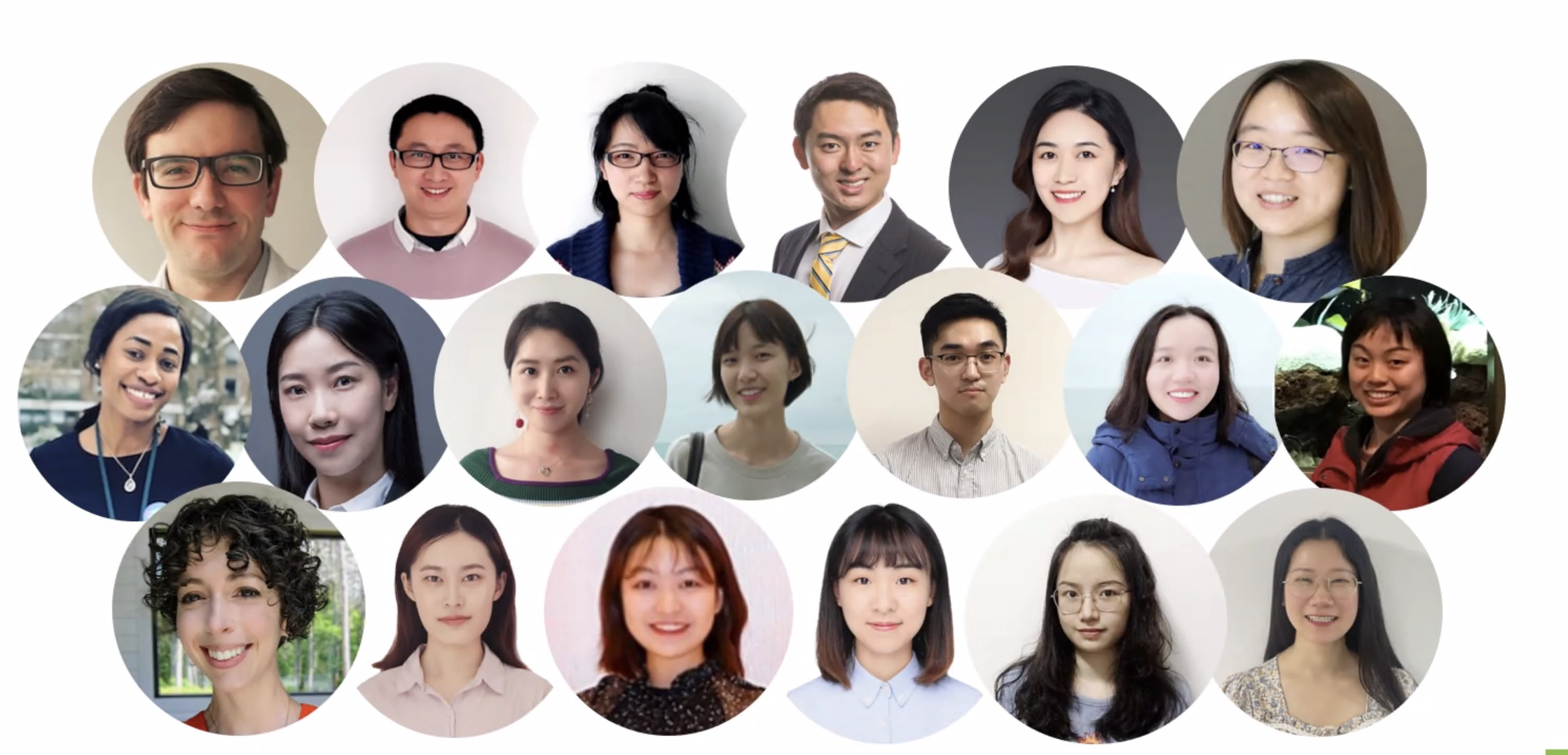 Designathon are not complete until results are shared and implemented using the appropriate channels

Effective implementation of outputs is largely dependent on:
Purpose of the designathon 
Outcomes generated
Target audience/end users
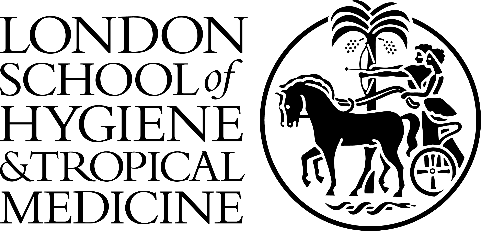 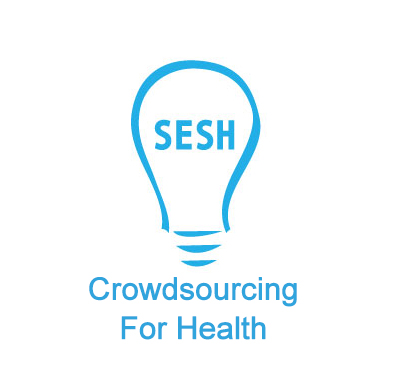 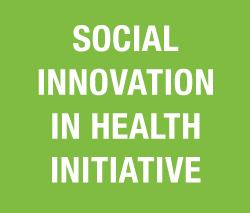 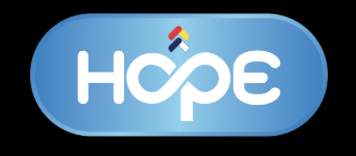 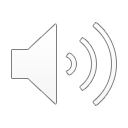 Eneyi Kpokiri, PhD
eneyi.Kpokiri@lshtm.ac.uk